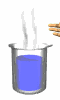 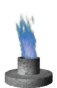 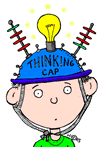 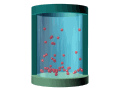 REACTION
RATES
M.S.H.S.    CHEMISTRY
ZIGGY Inc. PRODUCTIONS
1.
2.
3.
OVERVIEW
There are three key ideas in this topic
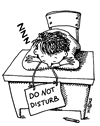 REACTION RATES : AN ACCIDENT WAITING TO HAPPEN
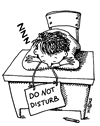 FACTORS AFFECTING REACTION RATES
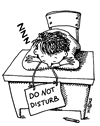 REACTION RATE MECHANISMS
M.S.H.S.    CHEMISTRY
ZIGGY Inc. PRODUCTIONS
[Speaker Notes: 1. This is really an intro section with some basic concepts and definitions that form the core elements of the topic
2. Fairly straight forward knowledge section which only becomes complex when we look at the effect of a combination of factors.
3. This is a difficult and complex section. It requires a good grasp of the chemistry of reaction mechanisms and a good understanding of mathematical relationships. A TOUGH SECTION - REQUIRES WORK!!!]
0 secs
15 secs
30 secs
45 secs
60 secs
1. REACTION RATE - introduction
Reaction rate is a measure of the amount of reactant used up, or amount of product formed, in a given time. Thus the rate of reaction is usually quoted in moles/litre per unit of time (eg M.sec-1)
The progress of a reaction can be shown schematically
Reactant ()  Product ()
START OF RN
END OF RN
M.S.H.S.    CHEMISTRY
ZIGGY Inc. PRODUCTIONS
[Speaker Notes: ANIMATION: 	1. 1st point of text
								2. 2nd point of text
								3. Schematic
1. The unit used to quote reaction rate are thus change in 	concentration per second, M/sec or M.sec-1.
	If the volume of the chamber remains constant throughout the reaction then the reaction rate can be quoted in moles/ sec or even grams/sec.
3. This shows the progress of a very simple reaction over a period of 60 sec
	nb. 	The reaction does not proceed at a constant rate - this is what generally occurs - the reaction rate slows over time as the concentration of the reactant decreases (see below). 
	Most reactions involve two or more reactants and the rate of the reaction varies from fast initially, when there is a high concentration of reactant, to slow near the end of the reaction when there is a low concentration of reactants. Thus reaction rate is generally an average rate measured for the reaction to proceed to completion, but sometimes an instantaneous rate(at the exact start of the reaction) is quoted.
                           Reaction rate  =  [reactant or product]
															time for reaction]
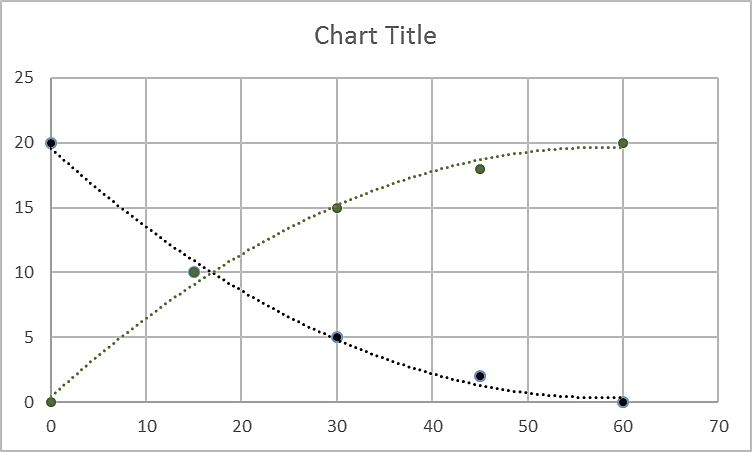 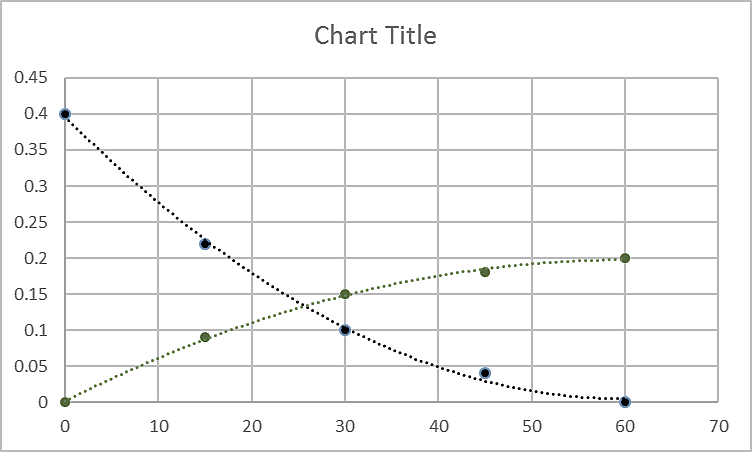 A → B
2 C → X
Concentration (moles/L)
Concentration (moles/L)
Reaction time (sec)
Reaction time (sec)
Consider the graphs of concentration versus time for two reactions shown above. Calculate the rate of each reaction at various intervals by completing the table below
Rate is just a number – by itself it is just a literal interpretation of concentration change. 
However by comparing rates we can make judgements about reactions
M.S.H.S.    CHEMISTRY
ZIGGY Inc. PRODUCTIONS
1.(a) Collision Theory
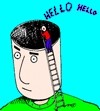 In all reactions atoms or electrons are exchanged between reacting molecules.
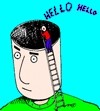 Thus the basic assumption made when studying the rates of reactions is that molecules must come close together to react.
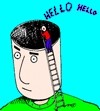 Collision Theory: chemical reactions depend on collisions between reacting particles (atoms, ions, or molecules)
M.S.H.S.    CHEMISTRY
ZIGGY Inc. PRODUCTIONS
[Speaker Notes: ANIMATION:		1. 1st point  -  each sentence separately on 					mouse click
			2. 2nd point

1. 1st sentence: Could discuss some examples here, perhaps with 			equations on the board
	main point to emphasise is that there is always some sort 			of exchange between the reacting particles, this 			leads directly to the subsequent two sentences
2. This is a basic tenement underpinning all subsequent discussion of rates of reactions 

INTRO NEXT SLIDE: On the next slide we will look at a collision 				between two reacting particles]
H2    +     I2             2HI
This is a “successful” collision (atoms have been exchanged and the reactants have been converted into products)
What makes one collision “successful” while another may be “unsuccessful”
?
Reactions occur because of collisions between molecules
LET’S  LOOK AT A REACTION BETWEEN H2 and I2
M.S.H.S.    CHEMISTRY
ZIGGY Inc. PRODUCTIONS
[Speaker Notes: ANIMATION:  	 	Intro rectangle
							1. Collision: Flash slow sequence
							2.”successful” text
							3. Black text box
Intro rectangle: use this to introduce reaction sequence showing reaction between H2 and I2 molecules 
1. 	Shows reaction collision between H2 and I2 molecules resulting in the production of two HI molecules. 
	(Can repeat this animation using arrow up on keyboard followed by arrow down)
2. The bonds in the reactants have been broken and new bonds were formed to make the products
3. There are two factors - one is beyond our control, the orientation of the molecules as they collide - the other involves the amount of energy involved in the collision (if the energy in the collision is greater than the activation energy then the bonds in the reactants will be broken and the products formed - a successful reaction).]
Unsuccessful collisions
Activation energy
Activation
Energy
No. of collisions
Enthalpy
Reactants
Successful collisions
Products
Energy in collision
Reaction Co-ordinate
What makes a successful collision?
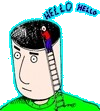 The more energy in the collision the more likely it is that the collision will be successful
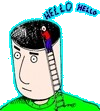 Two ways of looking at energy in collisions...
M.S.H.S.    CHEMISTRY
ZIGGY Inc. PRODUCTIONS
[Speaker Notes: ANIMATION: 	1. Two points of text
		2. Two rectangles
		3. Energy vs RN co-ord axis
		4. Curve from reactants to products 		
		5. Line indicating activation energy 
		6. No. of particles vs Energy axis 
		6. Curve 
		7. Line indicating activation energy and shading 
		8. Shading-unsuccessful reactions
		9. Shading-successful reactions
1. Emphasise that it is the energy of the particles in the collision that determines if a collision will be successful.
3. Remind students of this type of graph (from Energy topic) eg drawn is an exo Rn 
4. Introduce 2nd axis, different as it looks at the energy of the collisions. Important to draw distinction between the graphs. 
6. This curve is a Maxwell Boltzmann distribution curve. The curve flattens  and spreads right as temp increases
7. Activation Energy = amount of energy required for a successful collision. CRP Q; Will a collision with energy  > or = to Activation E. always be successful? (no, usually also depends on the orientation of the collision). This is the same amount of energy as in the first graph just displayed a little differently. This graph does give a good idea of how many reactions are successful.
8/9 the successful reactions  are in theory only, there will always be some collisions which have high energy but the wrong orientation.]
2. FACTORS AFFECTING REACTION RATE
There are four factors that could affect the rate of a reaction
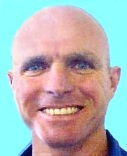 Concentration of reactants
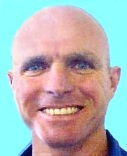 Temperature
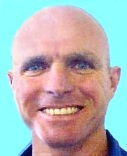 Surface Area of reactants
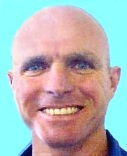 Catalysts
Let’s look at each in detail
M.S.H.S.    CHEMISTRY
ZIGGY Inc. PRODUCTIONS
[Speaker Notes: ANIMATION:	1. Text points

intro: There are other factors which can determine the rate of a reaction, however these are given for a particular reaction are cannot be varied without altering the nature of the reaction itself. Examples:	The number of reacting particles. If more than two are involved the reaction often proceeds slowly as collisions involving three particles are unlikely: 
		the nature of the reactants. If a reaction is ionic, that is, involves ions of opposite charges (such as displacement, precipitation, or neutralisation), then a reaction occurs swiftly. Reactions requiring bond rearrangement or electron transfer will occur more slowly.
1. These are factors which can be varied without changing the nature of the reaction
	Note each of these, they will be explained in more detail on further slides]
I
I
I
I
I
I
H
H
H
H
H
H
(a) How concentration affects reaction rate
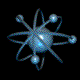 For a reaction to take place, collisions must occur between the reacting particles. If the number of particles per unit volume is increased the chances of collisions increases. More collisions means a faster rate of reaction
Multiple chances of collisions
Single chance of collision
V I P: Some texts will claim that an increase in pressure will increase the rate of a gaseous reaction. This true only when this involves concentrating one or more or the reactants. This occurs only if Volume is reduced or more of one of the reactants is injected into the reacting chamber
M.S.H.S.    CHEMISTRY
ZIGGY Inc. PRODUCTIONS
http://www.chem.uci.edu/instruction/applets/simulation.html
[Speaker Notes: ANIMATION:	1. Two points of text
					2. H2 and I2 molecules on left - automatic animation of arrows, brackets, and text.
					3. H2 and I2 molecules on right - automatic animation of arrows, brackets, and text.
						
1. Fairly basic concept, leads to more collisions means there will be more “successful” collisions, therefore faster reaction rate.

2. Let’s do a fairly simple comparison with two reacting molecules in a vessel there is only a single opportunity for them to collide (with each other)

 3.  With double the number of molecules the possible number of collisions is more statistically more than doubled. Thus the rate of reaction will increase as there will be more successful collisions]
(b)How Temperature affects reaction rate
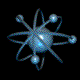 Increasing the temperature of a reacting species increases the kinetic energy (speed) of the reacting particles.This increase in the K.E. of the reacting species increases the reaction rate in two ways.
(1) Increasing the speed of the particles increases the rate of collisions and hence increases the rate of reaction. 
	However this effect leads to a relatively minor increase in the reaction rate.
M.S.H.S.    CHEMISTRY
ZIGGY Inc. PRODUCTIONS
[Speaker Notes: ANIMATION:	1. 1st point of text
		2. 2nd point of text

1. When discuss the effect of temperature on reaction rate the key issue to focus on is the KINETIC ENERGY of the molecules. This is the basis of explaining the effect of a temperature increase.

2. The faster the molecules move the more often they will collide. Thus there will be more successful collisions and a faster rate of reaction.]
T1
Activation
Energy
T2
T1 < T2
< T3
No. of collisions
T3
Kinetic Energy of collision
(2) The increased K.E. of the reacting particles means the kinetic energy involved in the collisions is increased. This means a greater fraction of collisions will have the activation energy for the reaction. This can best be shown by...
Temp. effect
simulation
M.S.H.S.    CHEMISTRY
ZIGGY Inc. PRODUCTIONS
[Speaker Notes: ANIMATION:	1. Text
				2. Axis and labels
				3. Activation energy
				4. Curve T1
				5. Shading for Curve T1
				6. Curve T2
				7. Shading for Curve T2
				8. Curve T3
				9. Shading for Curve T3
1. The more energetic the collisions the more likely is that they will have greater than the activation energy and be successful collisions.
2. Graph of No. of collisions vs K.E. of collision.
4. Curve for a relatively low temp. Most collision have low K.E.
5. Very small no. of collisions have > Act. Energy, thus slow reaction rate
6. Curve for a moderate temp. Most collision have moderate K.E.
7. Some of the collisions have > Act. Energy, thus higher reaction rate.
8. Curve for a relatively high temp. Most collision have high K.E.
9. Many collisions have > Act. Energy, thus fast reaction rate.]
(c) How surface area affects reaction rates
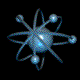 Increasing the surface area of the reactants allows the reactants greater access to each other and causes a greater number of collisions between the reactants because more particles are able to react
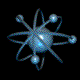 Increase surface area by: grinding solids to powders, dissolving solids, or changing the phase of the reactant (nb. This also involves temp. increase considerations)
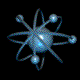 Changes in the surface area of the reactants only affects reactions involving liquid or solid reactants.
M.S.H.S.    CHEMISTRY
ZIGGY Inc. PRODUCTIONS
[Speaker Notes: ANIMATION:	1. 1st text point
			2. 2nd text point
			3. 3rd text point
1. Increasing the surface area means separating the particles from each other. This means the reacting particles have greater accessibility  to each other and this leads to a greater number of collisions. e.g. A bunch of thin splints burns much faster than a large log. The small pieces of wood have a greater surface area and the oxygen gas has more access to the cellulose molecules in the wood.	e.g. Flour, coal, or grains will combust very easily when they are in a powder form which can easily be suspended in air.
2. Not much to say
3. Gases already have the maximum surface area possible already, so it is impossible to increase their surface area.]
(d) How Catalysts affect reaction rates
Catalysts work in a wide variety of ways, but they do share some characteristics. Catalysts:
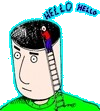 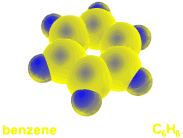 speed up the rate of chemical reactions
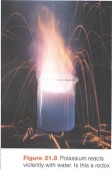 are not used up in a chemical reaction
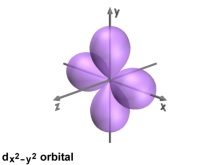 are usually very specific
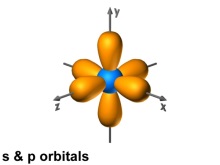 provide an alternative path for the reaction with a lower activation energy
M.S.H.S.    CHEMISTRY
ZIGGY Inc. PRODUCTIONS
[Speaker Notes: Animation:	text points by paragraph

  pretty obvious first point
  many catalysts simple act as a point or surface at which collisions are more likely to be successful. Some catalysts participate in the reaction but they are also regenerated so there is no net loss of catalyst.
  A catalyst usually works for only a particular reaction, or for a very narrow range of reactions.
  All catalysts, no matter their manner of catalysis, act to lower the activation energy of the reaction they catalyze. This may be represented on energy diagrams and collision diagrams (intro to next slide)]
Activation
Energy
Activation energy (with catalyst)
Activation energy
Catalyst
added
Enthalpy
No. of particles
Reaction Co-ordinate
Energy of particles
The effect of catalysts lowering the Activation Energy can be shown on both ENTHALPY or COLLISION diagrams
Effect of diff. catalyst simulation
M.S.H.S.    CHEMISTRY
ZIGGY Inc. PRODUCTIONS
[Speaker Notes: ANIMATION:	1. Text point
		2. Two rectangles
		3. Both sets of axis
		4. Energy curve followed by act. Line & text
		5. Collision curve followed by act. line &text 
		6. Catalyst curve followed by line and text
		8. Act. Energy with catalyst text
3. Both graphs can be used to explain the effects of catalysts
4,5. Catalysts lower the activation energy - less energy is required to break the bonds in the reacting particles.
6. A catalyst generally allows the formation of an alternative intermediate, one which requires a much lower activation energy. (lead students through this, get them to predict where act. Line with catalyst will appear)
7. With a catalyst and the lower amount of activation energy, there is a greater no. of successful collisions.]
STOICHIOMETRIC
EQUATION ?
3. REACTION MECHANISMS
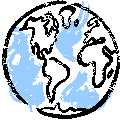 Thus far we have always considered reactions to occur in a single step.
For example, consider the reaction between NO2 & CO
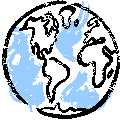 NO2  +  CO    NO  +  CO2
The equation for this reaction suggests that it occurs as a single collision between a NO2 molecule and a CO molecule.
M.S.H.S.    CHEMISTRY
ZIGGY Inc. PRODUCTIONS
[Speaker Notes: ANIMATION:	1. First point
				2. Equation
				3. Second point of text
1. In all the topics we have studied so far we have taken a simplistic view of how reactions occur. It is not necessarily wrong to do this. A complex conceptual view of reactions based on reaction mechanisms is not necessary when considering most other aspects of chemical reactions.
2. 
3. A simplistic view of reaction supposes that a reaction occurs as is written in the equation for the reaction. This is generally not the case, reactions most often occur in steps other than that shown in the equation for the reaction.
	For this reason it is important to define the equation for a reaction as a stoichiometric equation: one that represents the ratio of reacting particles and products, but not necessarily the path by which the reaction actually occurs]
Most chemical reactions do not occur in a single step, but in a series of simple steps.
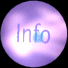 Elementary reactions occur in a single step (a collision between 2 particles) indicated by the stoichiometric equation for the reaction.
HOW DO YOU TELL WHETHER A REACTION IS ELEMENTARY OR NOT?
HOW DO YOU TELL WHETHER A REACTION IS ELEMENTARY OR NOT?
HOW DO YOU TELL WHETHER A REACTION IS ELEMENTARY OR NOT?
HOW DO YOU TELL WHETHER A REACTION IS ELEMENTARY OR NOT?
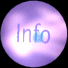 Reaction Mechanism: is the series of elementary reactions which combine to give the overall stoichiometric equation for the reaction. Reactions which occur in a series of steps (a mechanism) are called non-elementary
M.S.H.S.    CHEMISTRY
ZIGGY Inc. PRODUCTIONS
[Speaker Notes: ANIMATION:	1. 1st text point
			2. 2nd text point
			3. 3rd text point
			4. White text box
1. Although all equations appear to suggest that all reactions occur in the one step this is not the case for most reactions
2. The actual stoichiometric equation that represents the reaction is the only, single step that occurs.
3. Most reactions do not occur in the one step suggested by the stoichiometric equation. The reaction actually occurs in a series of reactions (steps) which overall is represented by the stoichiometric equation.
4. It is easy to tell if the stoichiometric equation has more than two reacting particles in it - this will be a non-elementary reaction.
An elementary reaction has only the one step which is a collision between 2 particles, thus an elementary reaction generally has only two reacting particles in the stoichiometric equation. It is very rare that a simultaneous collision of three or more particles will occur (with the correct orientation), and thus reactions with three or more reacting particles in the stoichiometric equation do not usually occur in a single step.]
Elementary reaction?
This reaction occurs as two elementary steps. This is the REACTION MECHANISM
SAME
SAME
Let’s look at the reaction between NO2 and CO to form NO and CO2 (exchange an O atom)
The stoichiometric equation for this reaction is :
NO2 +  CO          NO  +  CO2
NO!
NO2  +  NO2        NO3   +  NO
NO3  +  CO          NO2  +  CO2
NO2  +  CO          NO   +  CO2
M.S.H.S.    CHEMISTRY
ZIGGY Inc. PRODUCTIONS
[Speaker Notes: ANIMATION:	1. Text introduction
			2. Defn of reaction mechanism
			3. Text: stoichiometric eq. & equation
			4. Two step mechanism with brackets
			5. 1st step in mechanism
			6. 2nd step in mechanism
			7. Lines to add up steps
			8. Red lines canceling out NO2
			9. Red lines canceling out NO3
			10. Overall reaction at bottom.
2. Defn: reactions do result from simple elementary reactions, but rarely a single one, rather a series of collisions involving two particles.
3. Let’s look at:   NO2 +  CO    NO  +  CO2   = is this an elementary reaction?
4. This reaction actually occurs as a series of two elementary reaction.
5. The first reaction is a collision between two NO2 molecules
6. 2nd reaction is between an intermediate NO3 molecule & a CO molecule
7. Let’s look at the overall sum of these two steps
8. There are two NO2’s that will cancel each other out
9. There are two NO3’s that will cancel each other out
10. The sum of the steps is the particles still remaining in the steps.]
An elementary reaction has a typical type of shape
Energy
Reaction Co-ordinate
Activation energy, step 1
Activation energy, step 2
Energy
Intermediate
 NO3
P
Reactants
NO2 & CO
Energy
Products
NO & CO2
I
R
Reaction Co-ordinate
Reaction Co-ordinate
A two step reaction mechanism will have a very characteristic shape on an energy graph
M.S.H.S.    CHEMISTRY
ZIGGY Inc. PRODUCTIONS
[Speaker Notes: ANIMATION:	1. Text point
			2. Both top axis
			3. Graph curves
			4. 2nd text point and axis
			5. curve
			6. Reactant, intermediate, product labels
			6. Activation 1 and 2
			7. Alternative picture of a two step mechanism
5. A reaction mechanism has a familiar but distinct appearance on the graph
6. The intermediate is any products produced in the first step that are subsequently consumed in step 2
7. This curve is different in that there must be two separate activation energies as there are two separate elementary reactions occurring.
Questions: This graph has been drawn to reflect the nature of the two elementary steps in the mechanism. What conclusions can be drawn about the two elementary reactions from the shape of the energy graph?
Intro: RATE DETERMINING STEP - in any reaction mechanism there will one step that is significantly slower than the others. This single step therefore determines the rate of the overall reaction. RDS has the highest activation energy of the steps in the mechanism]
STOP
HERE
M.S.H.S.    CHEMISTRY
ZIGGY Inc. PRODUCTIONS
(a) RATE LAW
The RATE LAW is an expression that describes the rate of the overall reaction in terms of the concentration of each of the species in the stoichiometric equation.
The rate law is written in terms a rate constant (k) and the concentrations of the reactants in the stoichiometric equation.
For elementary reactions the rate law can be deduced directly from the stoichiometric equation –  x and y are equal to 1. The rate will be directly proportional to the conc of both A and B
Rate = k  [A] [B]
A   +   B          C   +   D
Rate  [A]  and [B] 
Rate = k  [A]x  [B]y
M.S.H.S.    CHEMISTRY
ZIGGY Inc. PRODUCTIONS
[Speaker Notes: ANIMATION:	1. 1st point 
		2. Heading (i)
		3. Text point
		4. eg. Equation
		5. Rate proportionality expression
		6. Rate expression
		7. Box (dashed) on bottom right
		8. Circles and lines joining eq. to rate
1. In all reactions the rate of the reaction is in some ways always dependant on the concentrations of the species involved in the reaction.
2. Elementary reaction have a very simple rate law. 
3. As they occur in a single step as per the stoichiometric equation the rate is entirely dependant on the conc. of the reactants in the overall (the stoichiometric) equation as it is the only step that occurs.
4. Let’s look at a general stoichiometric equation. For elementary reactions involving two reactants, the coefficients must be 1. It is very unusual to have a three particle collision
5. Rate is proportional to conc.’s of A and B. 
6. k is the rate constant and is particular to an individual reaction (is in every rate law)
7. Explains how easy it is to write rate laws for elementary reactions
8. The rate law is simply k times the conc of each of the reactants.
TRY some examples on the board, write rate laws for the following elementary reactions…  (put 2 or 3 on the board)]
A   +   B2                 AB2
Rate = k x [A] x [B2]
Rate = k x [A]2 x [B2]
Rate = k x [A]2
Rate = k x [A] x [B2]2
Rate = k x [B2]2
For non - elementary reactions the rate is proportional (but not necessarily directly proportional) to the concentrations of one or more of the reactants in the stoichiometric equation.
Let’s consider a non -elementary reaction of A and B2
Possible
rate
laws
M.S.H.S.    CHEMISTRY
ZIGGY Inc. PRODUCTIONS
[Speaker Notes: Text: need to explain why - basically the rate law needs to take into account the fact that more than one step is occurring for the reaction. Thus, although the rate law for non-elementary will be proportional to at least one of the reactants it may not reflect the coefficients in the stoichiometric equation.]
DEFINE THIS!
How do we tell what is the correct rate law for a non-elementary reaction?
Two ways: (1) from reaction mechanism and RDS
		(2) from experimental data on rate of reaction
(1) Rate law for non-elementary reactions (from reaction mechanism and RDS)
Some steps:
1. Identify the RDS in the mechanism
2. Write the rate law for the RDS (as for an elementary reaction).
3. If any reactants in the RDS are products in earlier steps then the rate law must be adjusted to allow for this (how?)
M.S.H.S.    CHEMISTRY
ZIGGY Inc. PRODUCTIONS
[Speaker Notes: 1. Determining the rate law for non-elementary reactions is a much more difficult exercise - this is a complex area, difficult to understand, important to concentrate in class and listen closely.
2. There are two ways the students will be expected to determine rate law from. They may be asked either as separate, or combine both methods to piece a rate law together OR the reverse.
4. There are some very simple (appearing) steps that must always be followed to determine the rate law 
4.(1) the mechanism and the RDS are usually given to you or can very simply worked out (ie RDS may be indicated by an energy vs reaction coordinate graph)
4.(2) this is a very easy process, they should remember from earlier notes.
4.(3) this is the complicated part. It is only necessary for mechanisms where the RDS is NOT the first step. When this is the case one (at least) of the concentrations in the rate law will be an intermediate and not therefore appear as a reactant in the stoichiometric equation. The concentration of any such intermediate needs to be rewritten in terms of only reactants in the stoichiometric equation. This is done by assuming an equilibrium builds up in any steps prior to the RDS. Thus an equilibrium expression for any prior step can be written. The equilibrium expression can then be rearranged to make the concentration of the intermediate (the one in the rate law) the subject of the expression. This new expression can then be substituted into the rate law to eliminate any intermediates and ensure that only reactants in the stoichiometric equation appear in the rate law. SEE NEXT SLIDE]
(Fast)
1st step
Reaction
mechanism
2nd step
(Slow)
[NO3] = Keqx[NO2]2  [NO]
Rate = k x [NO2]2 x [CO]
                    [NO]
NO2 +  CO    NO  +  CO2
NO2  +  NO2    NO3  + NO
NO3  +  CO    NO2  +  CO2
Which is the rate determining step?
Step 2 is RDS
Write the rate law for the RDS (remember it is an elementary reaction)
Rate  =  k x [NO3] x [CO]
Is this the rate law for the overall reaction? ie. Do any intermediates appear?
No, yes, NO3 is an intermediate
Rewrite the prior step as an equilibrium
NO2 + NO2  NO3 + NO
Write the equilibrium expression for this step and rearrange it so that NO3 is the subject.
When this value of [NO3] into the rate law for the RDS gives the rate law for the overall reaction
M.S.H.S.    CHEMISTRY
ZIGGY Inc. PRODUCTIONS
[Speaker Notes: 1. There are two general forms of questions involving rate laws. This is an example of one where you are given the mechanism and asked to write a rate law. The reverse - writing a mechanism from a rate law is more difficult (but the common chemist usual situation).
BULLETS.
Set each bullet as a class question, and get students to really try and concentrate. This is an important learning exercise. The last 4 bullets are really step three from the last slide and are necessary only because the RDS is not the first step.
5th BULLET - The second step is slower than the first. Thus the products of the first step are not immediately used as reactants in the second step. As the concentrations of the products of the first reaction build up the rate of its reverse reaction will increase until an equilibrium situation is established in this step.
RATE RECTANGLE (end) there are two things to note here (other than the math's leading to the rate law)
* firstly, a single k is used rather than stating all the constants involved. In this rate law the constant is really a combination of k and Keq.
* secondly, this particular rate law is also proportional to the concentration of one of the products. This is unusual but certainly possible and depends on the first (fast, non RDS) step. It is important that only reagents that appear in the stoichiometric equation appear in the rate law.]
NO2  +  NO2    NO3  + NO
(slow)
1st step
2nd step
NO3  +  CO    NO2  +  CO2
(fast)
What possible experiments could you perform that would allow you to confirm this is the correct rate law for this experiment?
Say the first step was the RDS:
what would be the rate law for the reaction?
M.S.H.S.    CHEMISTRY
ZIGGY Inc. PRODUCTIONS
[Speaker Notes: ANIMATION:	1. First two text points
		2. Mechanism
		3. Final point

1. Possible experiments involve varying the concentrations of the various species in the rate law and seeing if the rate changes in proportion. Rate is directly proportional to [CO] and [NO], and the square of [NO2]. It would also be important to experimentally determine that a change in concentration of CO2 does not alter the rate.
2/3. Same mechanism but suppose the first step was the RDS?]
[M] (moles L-1)      [P] (moles L-1)      Rate (moles L-1 s-1)
(1) Rate law for non-elementary reactions (from experimental data investigating the effect of conc on the reaction rate)
Experimental data that investigates the effect of changes in the concentration of species on the rate of a reaction,  can be used to determine the rate law.
For example…       2M  +  P    H  +  S
3 x 10-4                  1 x 10-2                1.92 x 10-8
3 x 10-4                  5 x 10-3                9.6 x 10-9
9 x 10-4                  5 x 10-3                2.88 x 10-8
Carefully examine this information.
 Can you make any conclusions about the rate law for this reaction? 
 Can you reach any conclusions about the mechanism from the rate law? (CRP)
M.S.H.S.    CHEMISTRY
ZIGGY Inc. PRODUCTIONS
[Speaker Notes: ANIMATION:	1. intro definition
		2. example equation
		3. Outside border
		4. Headings for tables
		5. Data, row at a time
		6. questions at end
1. This is a very unwieldy definition. It essentially states that by investigating how changes in the concentrations of the reactants affects the rate of the reaction, the rate law can often be deduced.
2. Lets look a stoichiometric equation
3,4,5. This is a typical (abbreviated) example of the type of data that may  be collected to deduced the rate law. Need to pay careful attention to the use of scientific notation to indicate relative magnitude of numbers (easy to get size of numbers confused). Note that in subsequent rows of information the concentration of one of the reactants is held constant while the other is varied. Target this for students, this is how to investigate the effect of concentration on the rate.
6. Points may include…  rate change is prop. to change in [P]
... rate change is prop. to change in [M]…rate is not prop. to [M]2 as is suggested in the stoichiometric equation ... rate = k x [M] x [P]
Focus on the last question as the hardest thing they have been asked to do.]
Consider   G  +  J    Q  +  K 
If the rate expression for this stoichiometric equation was:  Rate = k x [G]2
What conclusions can you draw about the reaction mechanism and Rate Determining Step?
M.S.H.S.    CHEMISTRY
ZIGGY Inc. PRODUCTIONS
[Speaker Notes: ANIMATION:	1. Equation
		2. Intro and rate expression
		3. question
1. Let’s look at a general stoichiometric equation
2. In this case the rate of the reaction is not directly proportional to the reactants in the stoichiometric equation.
3. Conclusions?… 	(i) not an elementary reaction as rate is not directly related to the stoichiometric equation.
		(ii) RDS does not involve J as a reactant.
		(iii) RDS possibly involves the reaction between two particles of G.]